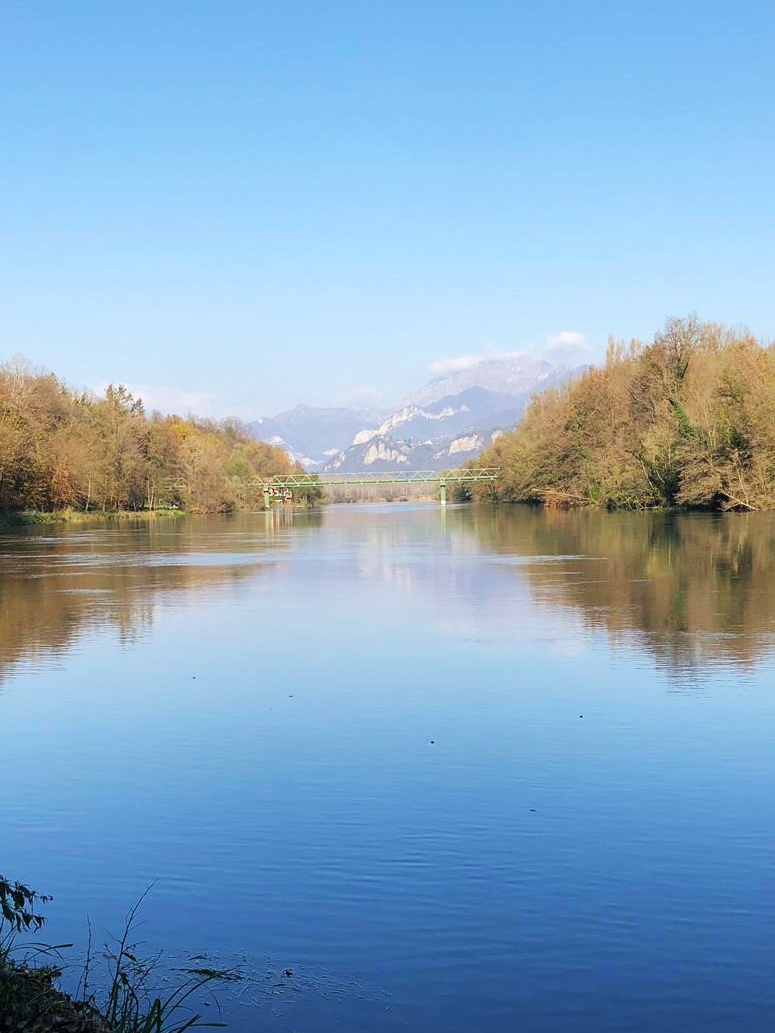 Giovedì 28 novembre 2019
 
Il Prof. Corrado Bologna 
(Scuola Normale Superiore di Pisa) 
terrà le due seguenti conferenze:
 
h. 11-13
Minuzie montaliane
  
h. 16-18
Come e perché studiare ancora 
I Promessi Sposi a scuola?
 
 
Aula 3, Sede di via Salvecchio, 19.
Coordinerà gli incontri la Prof.ssa Federica Venier.
www.unibg.it - per info scrivere a matteo.grassano@unibg.it